ПОРТФОЛИО УЧИТЕЛЯ ГЕОГРАФИИСОКОЛЕНКО ТАТЬЯНЫ ДМИТРИЕВНЫ
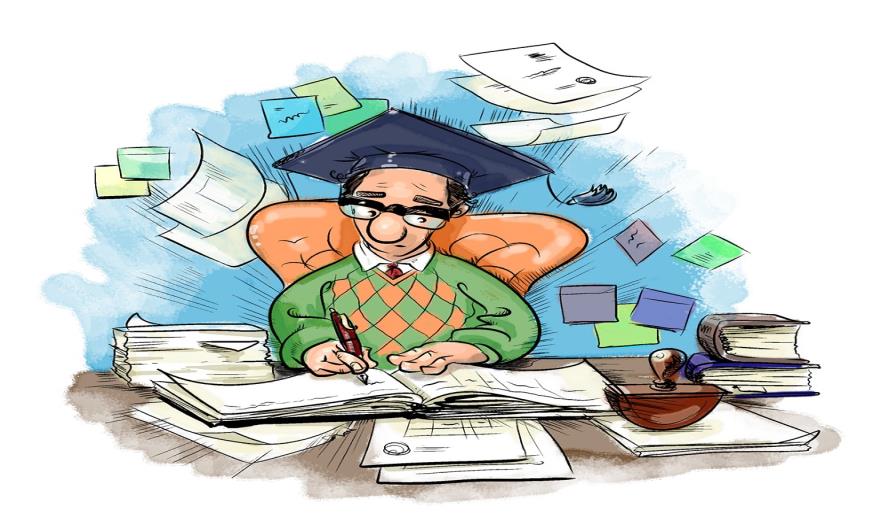 Г. СЕВАСТОПОЛЬ
Соколенко Татьяна Дмитриевна
17/02/1970
Образование:
«Симферопольский Государственный 
Университет им. М. Фрунзе»
По специальности – географ, 
учитель географии
Педагогическую деятельность 
начала в 1992г.
Работала в ОШ №9 г. Измаил
Работает в ОШ №29 г. Севастополя
учителем географии 
и экономики с 1997 г.
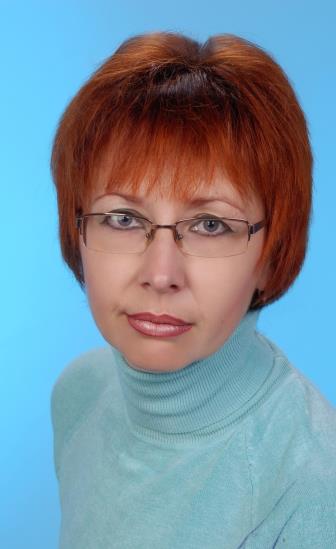 Педагогические успехи:
В 1995 году присвоена 2-я квалификационная категория
В 1997 году присвоена 1-я квалификационная категория
В 2006 году присвоена высшая квалификационная категория
ЗА ДОБРОСОВЕСНЫЙ ТВОРЧЕСКИЙ ТРУД
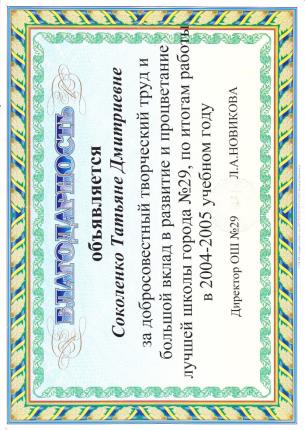 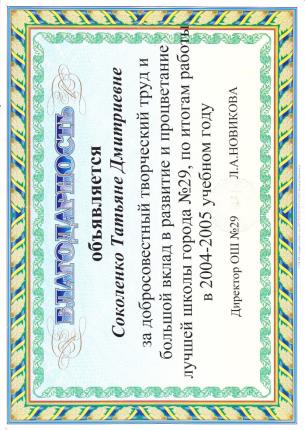 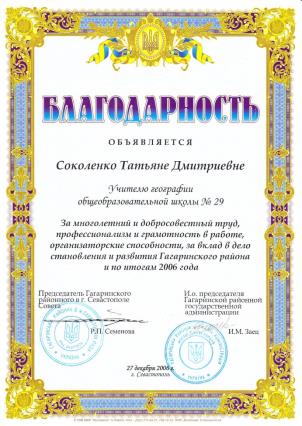 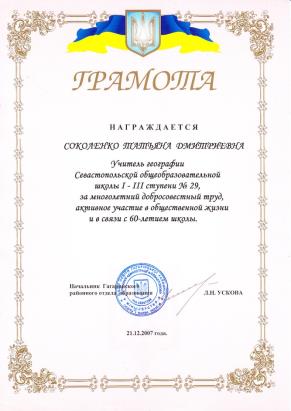 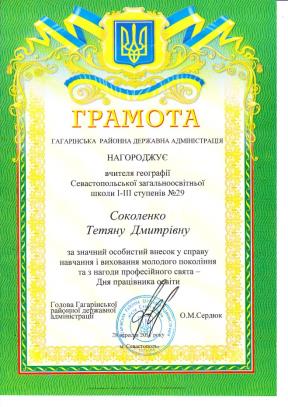 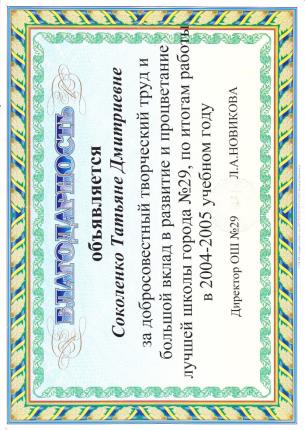 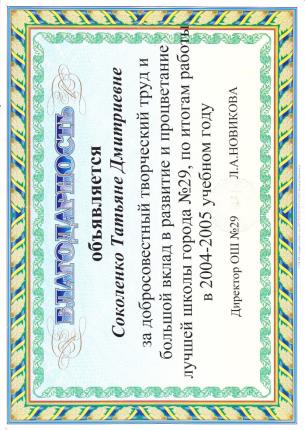 ПО СТУПЕНЯМ ТВОРЧЕСТВА – К ВЕРШИНАМ МАСТЕРСТВА
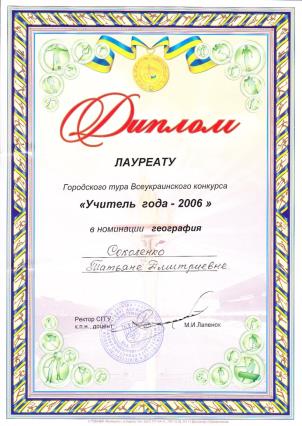 ЛАУРЕАТ ГОРОДСКОГО 
 ВСЕУКРАИНСКОГО 
 КОНКУРСА 
 УЧИТЕЛЬ ГОДА – 2006 
 В НОМИНАЦИИ 
 ГЕОГРАФИЯ
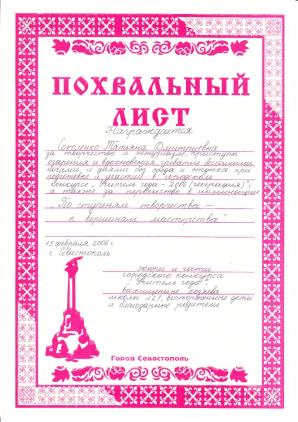 МОЙ НАДЁЖНЫЙ КОМПАС В ПЕДАГОГИЧЕСКОЙ ДЕЯТЕЛЬНОСТИ
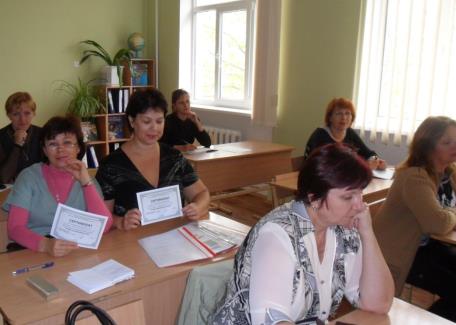 ИПО
КРУГЛЫЕ СТОЛЫ
КУРСЫ
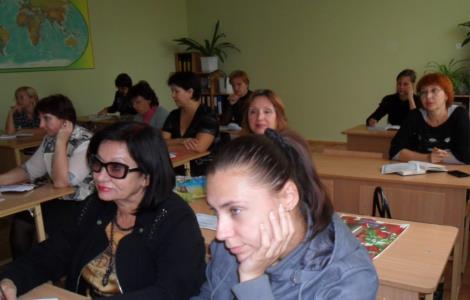 ОЛИМПИАДЫ
СЕМИНАРЫ
Методическая работа в школе - условие профессионального роста учителя
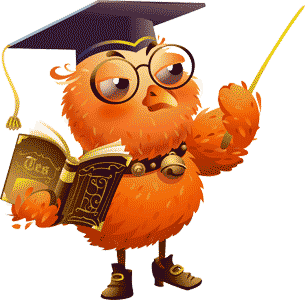 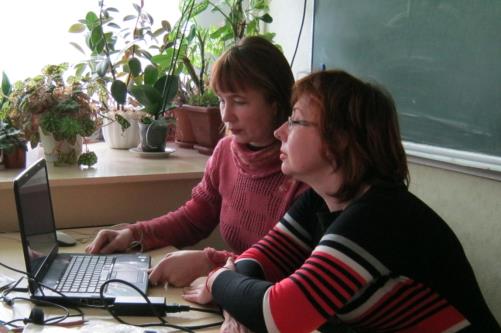 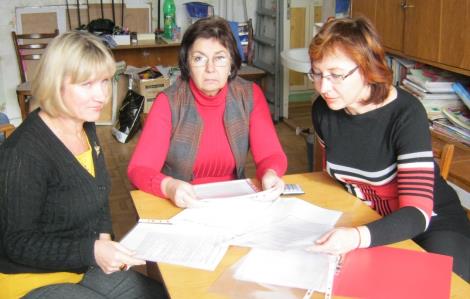 Возглавляет работу МО учителей естественного цикла
Педагогическая деятельность отличается тем, что она творчески многогранна.
ПРИМЕНЯЕМЫЕ ТЕХНОЛОГИИ:
Личностно-ориентированные 
Коллективного взаимодействия
Проблемного обучения
Разноуровневого обучения
Модульного обучения
Перспективно-опережающая
Проектно-исследовательские
Игровые
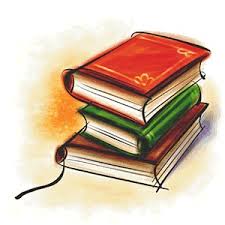 ПОБЕДИТЕЛИ ОЛИМПИАД ПО ГЕОГРАФИИ
2011 год – 5 победителей
2012 год – 5 победителей
2013 год – 6 победителей
2014 год – 3 победителя
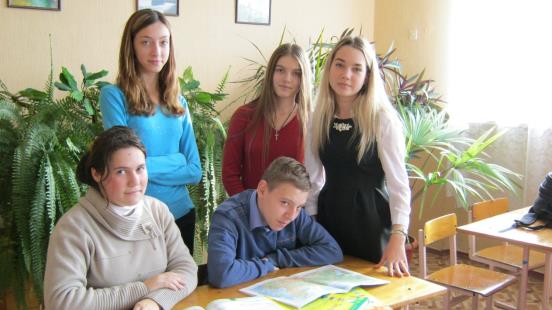 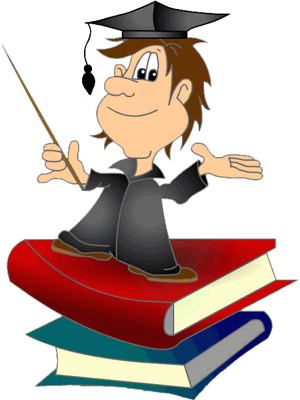 НАШИ ПОБЕДЫ В КОНКУРСАХ
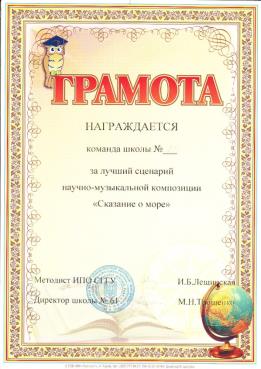 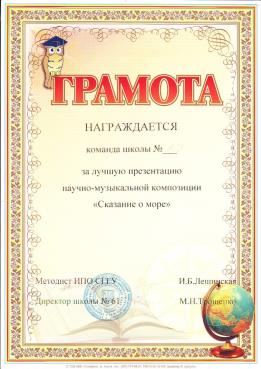 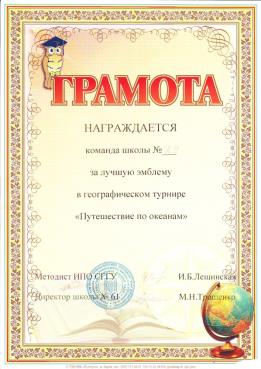 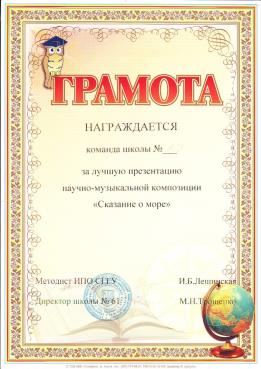 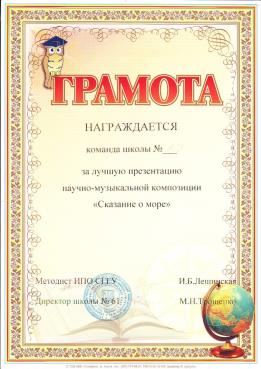 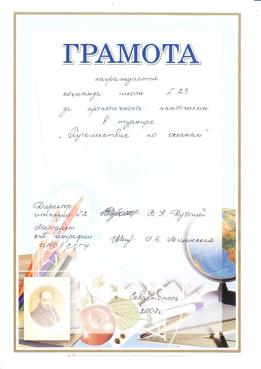 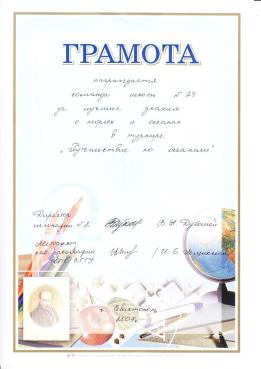 КЛАССНЫЙ РУКОВОДИТЕЛЬ10-Б КЛАССА
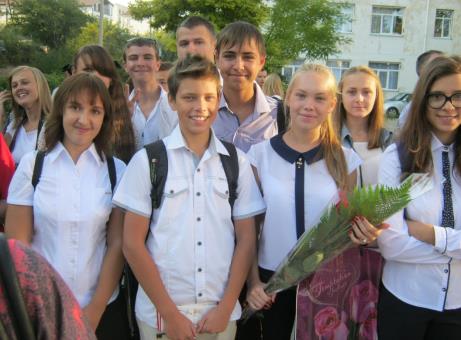 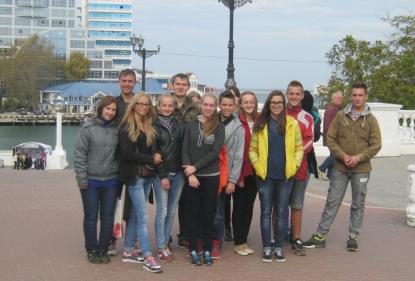 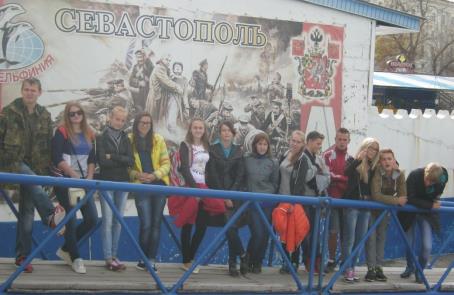 ПРИРОДА – ЛУЧШИЙ УЧИТЕЛЬ
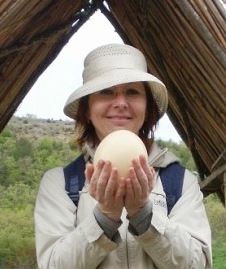 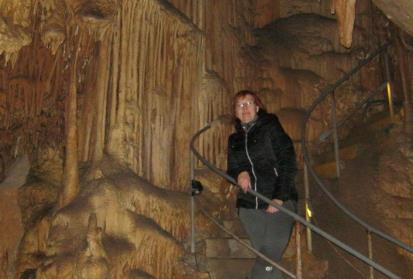 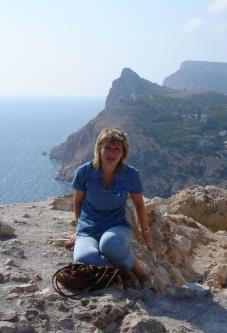 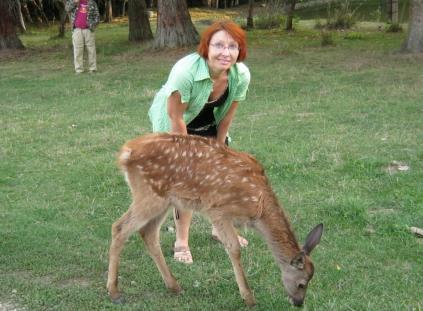 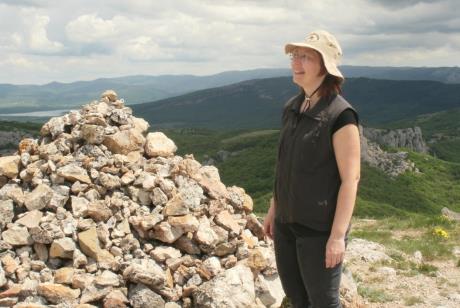 МОИ ЖИЗНЕННЫЕ ПРИНЦИПЫ

Самое большое препятствие — Страх… Самая большая ошибка — Пасть духом… Самый опасный человек — Лжец… Самое коварное чувство — Зависть… Самый красивый поступок — Простить… Самая лучшая защита — Улыбка… Самая мощная сила — ВЕРА… Самая лучшая поддержка — Надежда… Самый лучший подарок — Любовь ! ! !
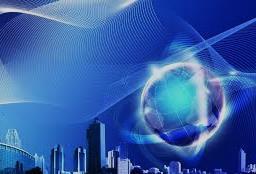